ГБПОУ МО 
«Краснозаводский колледж»
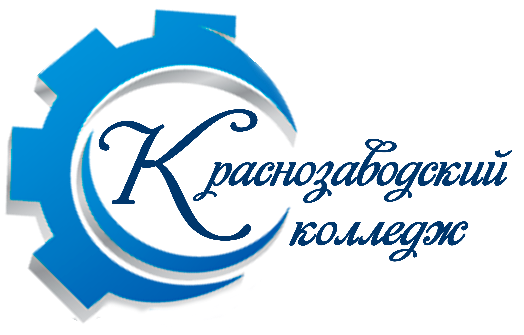 Наименование разработки - Методическая разработка фонда оценочных средств Регионального этапа Всероссийской олимпиады профессионального мастерства по специальности 15.02.07 Автоматизация технологических процессов и производств (по отраслям)
Разработчики: 
О.А. Солдатова - преподаватель  спецдисциплин
В.В. Озеров       - преподаватель спецдисциплин
Л.И. Степанова - преподаватель информатики и вычислительной техники
С.П. Семаева     - преподаватель иностранного языка
ГБПОУ МО 
«Краснозаводский колледж»
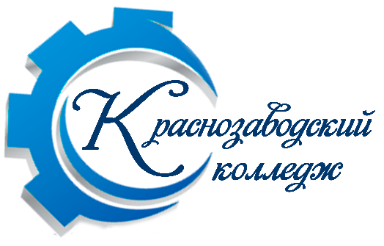 АКТУАЛЬНОСТЬ РАЗРАБОТКИ
      Важнейшей задачей системы среднего профессионального образования является совершенствование подготовки специалистов и повышение уровня профессиональных знаний, формирование у студентов системного мышления, ориентированного на эффективное использование приобретенных навыков в будущей практической деятельности. 
      Профессиональные олимпиады по праву относятся к одной из наиболее действенных форм работы в целях повышения уровня профессиональной подготовки, развития и популяризации профессии. Олимпиады профессионального мастерства способствует развитию у молодых людей творческих способностей, воспитанию любви к выбранной профессии, умению быстро реагировать на возникшие профессиональные проблемы, различные ситуации, умению импровизировать и быть гибким в рабочих ситуациях.
     НОВИЗНА РАЗРАБОТКИ 
     Применение фонда оценочных средств в учебном процессе и при подготовке студентов к олимпиадам позволяет повысить качество реализации образовательных программ по специальности 15.02.07 Автоматизация технологических процессов и производств (по отраслям) в интересах развития личности и ее творческих способностей, обеспечению профессиональной мобильности рабочих кадров.
ГБПОУ МО 
«Краснозаводский колледж»
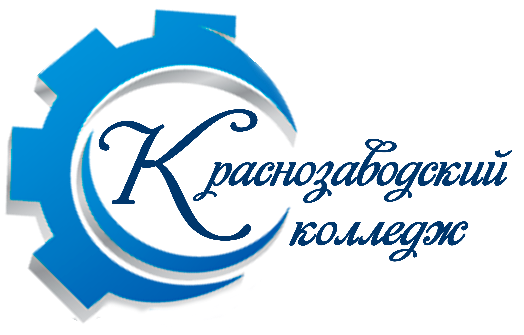 НОРМАТИВНО - ПРАВОВОЕ ОСНОВАНИЕ ДЛЯ СОЗДАНИЯ ФОНДА ОЦЕНОЧНЫХ СРЕДСТВ ОЛИМПИАДЫ ПРОФЕССИОНАЛЬНОГО МАСТЕРСТВА ПО СПЕЦИАЛЬНОСТИ 15.02.07 АВТОМАТИЗАЦИЯ ТЕХНОЛОГИЧЕСКИХ ПРОЦЕССОВ И ПРОИЗВОДСТВ (ПО ОТРАСЛЯМ) определяется на основе и с учетом следующих документов:
- Федерального закона от 29 декабря 2012 г. № 273-ФЗ «Об образовании в Российской Федерации»;
- приказа Министерства образования и науки Российской Федерации от 14 июня 2013 г. № 464 «Об утверждении Порядка организации и осуществления образовательной деятельности по образовательным программам среднего профессионального образования»;
- приказа Министерства образования и науки Российской Федерации от 29 октября 2013 г. № 1199 «Об утверждении перечня специальностей среднего профессионального образования»; 
- приказа Министерства образования и науки РФ от 18 ноября 2015 г. № 1350 «О внесении изменений в перечни профессий и специальностей среднего профессионального образования, утвержденные приказом Министерства образования и науки Российской Федерации от 29 октября 2013 г. № 1199»;
- регламента организации и проведения Всероссийской олимпиады профессионального мастерства обучающихся по специальностям среднего профессионального образования, утвержденного директором Департамента государственной политики в сфере подготовки рабочих кадров и ДПО Минобрнауки России Н.М. Золотаревой на 2017 год;
- приказа Министерства образования и науки Российской Федерации от 18.04.2014г. № 349 «Об утверждении Федерального государственного образовательного стандарта среднего профессионального образования по специальности 15.02.07 Автоматизация технологических процессов и производств (по отраслям)»;
- Регламента Финала национального чемпионата «Молодые профессионалы» (WORLDSKILLS RUSSIA).
ГБПОУ МО 
«Краснозаводский колледж»
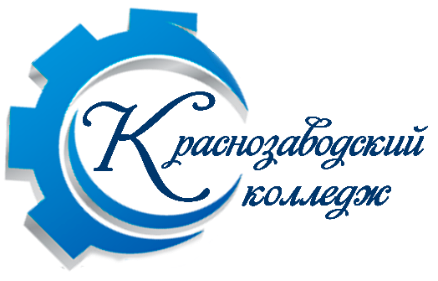 СВИДЕТЕЛЬСТВО О ПРОФЕССИОНАЛЬНО-ОБЩЕСТВЕННОЙ АККРЕДИТАЦИИ 
по специальности 15.02.07 Автоматизация технологических процессов и производств (по отраслям)
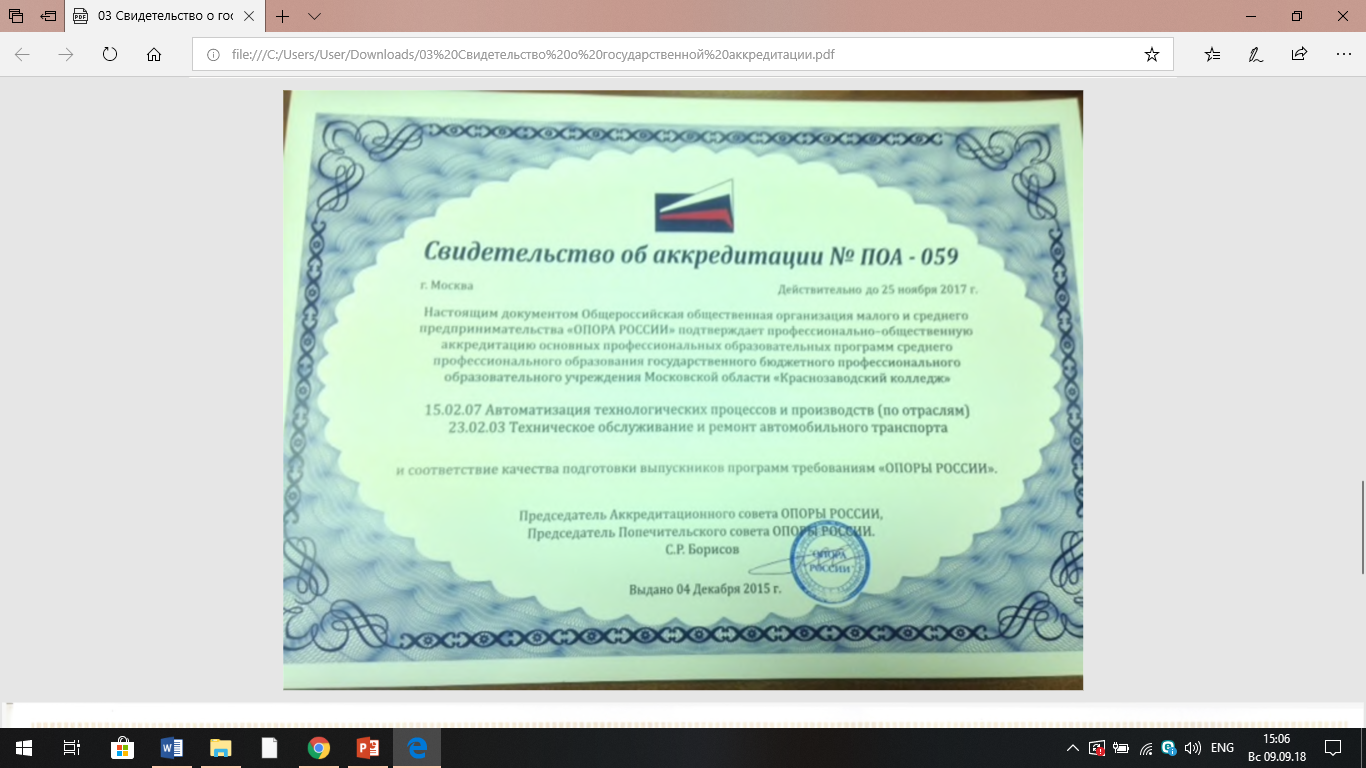 ГБПОУ МО 
«Краснозаводский колледж»
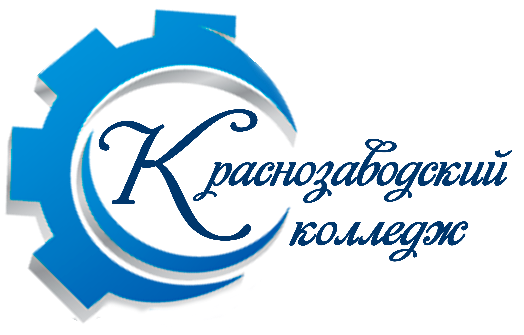 ПРАКТИЧЕСКАЯ ЗНАЧИМОСТЬ РАЗРАБОТКИ И 
ЦЕЛЕВОЙ АУДИТОРИИ ПОЛЬЗОВАТЕЛЕЙ

       Фонд оценочных средств (ФОС) олимпиады профессионального мастерства представляет собой комплекс методических и оценочных средств, предназначенных для определения уровня сформированности компетенций участников олимпиады, обучающихся по специальности среднего профессионального образования 15.02.07 Автоматизация технологических процессов и производств (по отраслям).
       ФОС является неотъемлемой частью методического обеспечения процедуры проведения Олимпиады, входит в состав комплекта документов организационно-методического обеспечения проведения Олимпиады и включает в себя контрольные задания, а также описания форм и процедур, предназначенных для определения уровня сформированности компетенций участников олимпиады.
       Целевая аудитория
       Обучающиеся по специальности среднего профессионального образования 15.02.07 Автоматизация технологических процессов и производств (по отраслям).
ГБПОУ МО 
«Краснозаводский колледж»
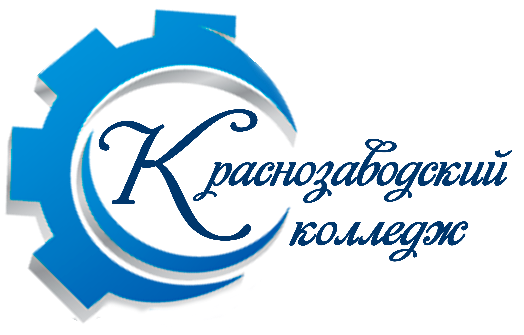 Оценка широты возможностей внедрения разработки
      На основании разработанного фонда оценочных средств в 2017 году был проведен Региональный этап Всероссийской олимпиады профессионального мастерства обучающихся по специальности 15.02.07 Автоматизация технологических процессов и производств (по отраслям) в ГБПОУ МО «Краснозаводский колледж».
      Анализ результатов выполнения заданий ФОС I и II уровней показал достаточный уровень сложности заданий, оптимальность количества вопросов, предъявляемых участникам олимпиады и достаточность времени для ответа на предложенные вопросы и выполнения заданий.
ГБПОУ МО 
«Краснозаводский колледж»
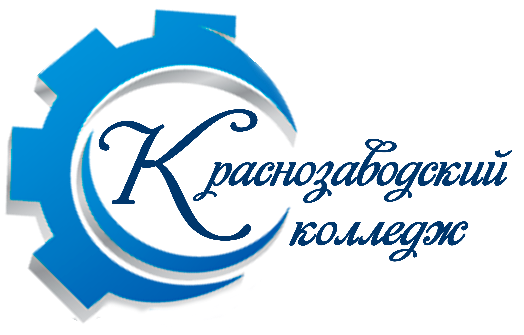 Основные положения разработки
       Программа конкурсных испытаний Олимпиады профессионального мастерства, представленная в методической разработке фонда оценочных средств, предусматривает для участников выполнение профессионального комплексного задания, которое состоит из двух уровней:
комплексного задания I уровня, сформированного в соответствии с профессиональными компетенциями специальности среднего профессионального образования;
комплексного задания II уровня, сформированного в соответствии с профессиональными компетенциями специальности укрупненной группы специальностей СПО.
     Содержание и уровень сложности профессионального комплексного задания соответствуют федеральному государственному образовательному стандарту СПО, учитывают основные положения соответствующего профессионального стандарта, требования работодателей к специалистам среднего звена.
ГБПОУ МО 
«Краснозаводский колледж»
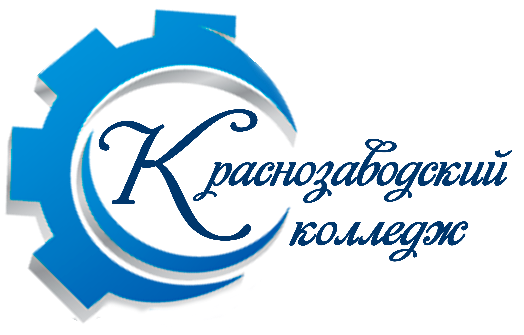 Выводы с описанием эффектов, которые получит система 
СПО Московской области от внедрения разработки
       Для студентов образовательных организаций участие в олимпиадах профессионального мастерства способствует:
      - развитию личности и ее творческих способностей;
      - обеспечению профессиональной мобильности специалистов среднего звена;
      - повышению интереса к своей будущей профессии и ее социальной значимости;
      - расширению круга профессиональных умений по выбранной специальности или профессии;
      - совершенствованию навыков самостоятельной работы и развитию профессионального мышления;
      - повышению ответственности студентов за выполняемую работу, способности самостоятельно и эффективно решать проблемы в области профессиональной деятельности.
      - проверке профессиональной готовности будущего специалиста к самостоятельной трудовой деятельности.
      Данная методическая разработка фонда оценочных средств позволяет проводить Региональный этап олимпиады профессионального мастерства по специальности 15.02.07 Автоматизация технологических процессов и производств (по отраслям) в образовательном учреждении – разработчике, а также осуществлять подготовку студентов к участию в олимпиаде.
ГБПОУ МО 
«Краснозаводский колледж»
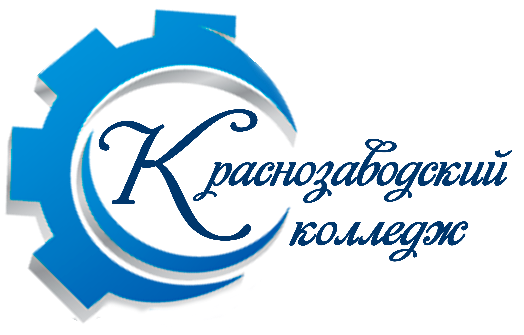 Спасибо за внимание!